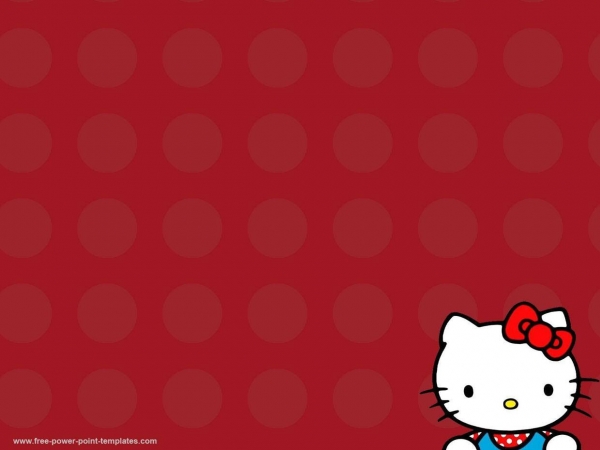 هيا بنا نفكر ونلعب
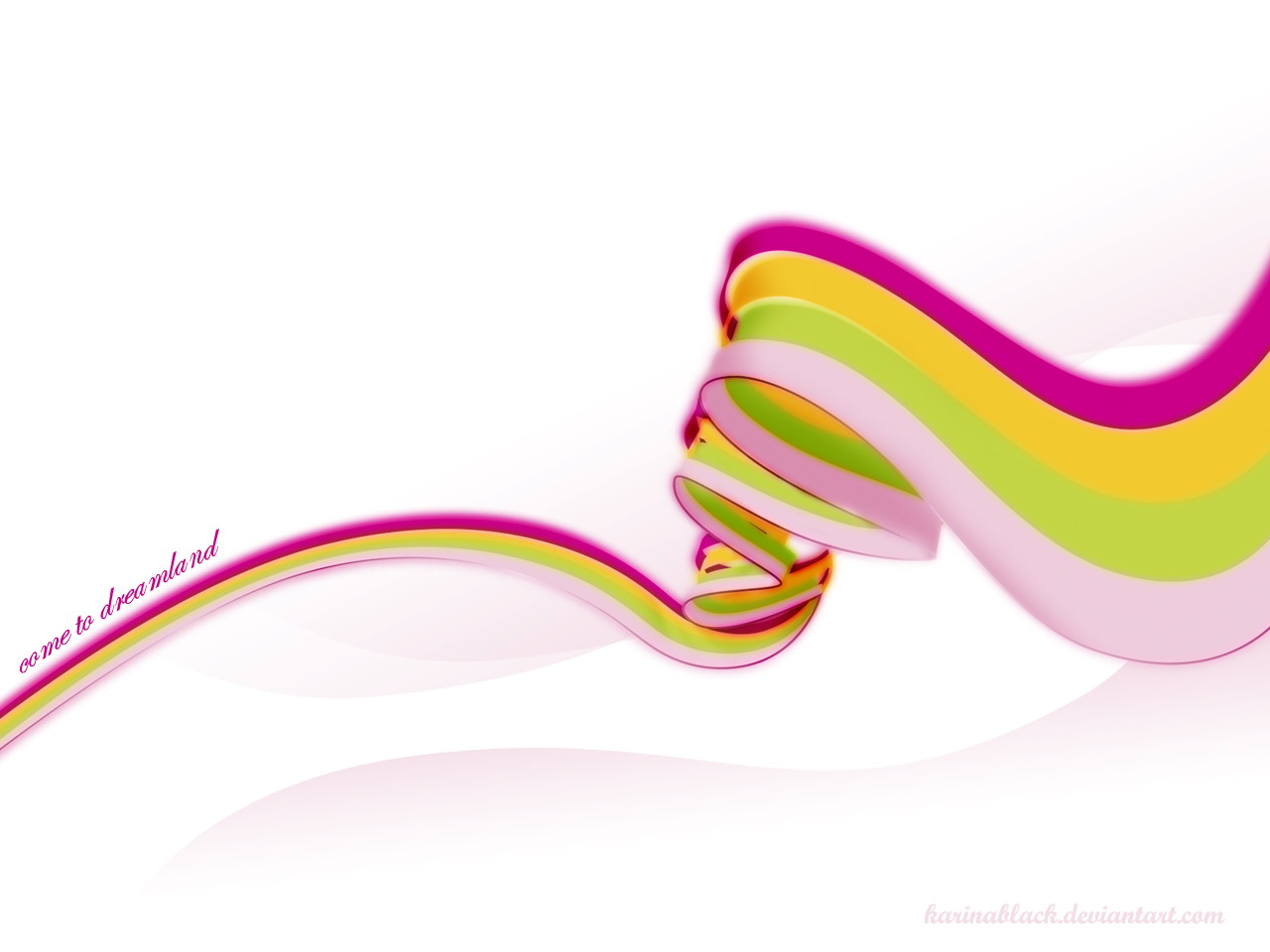 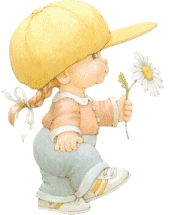 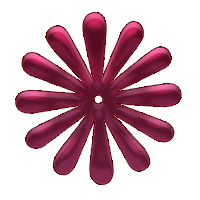 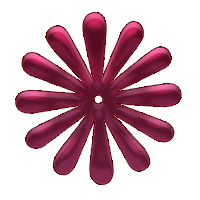 5
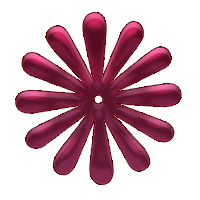 6
4
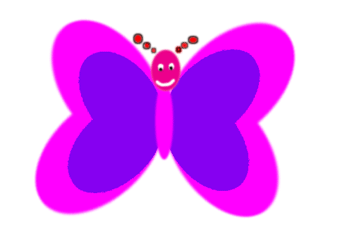 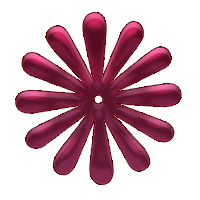 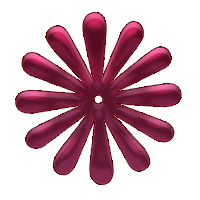 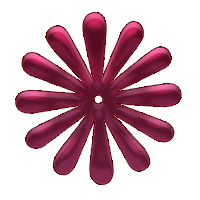 3
2
1
باب الغرفة له شكل ثابت لانه _________.
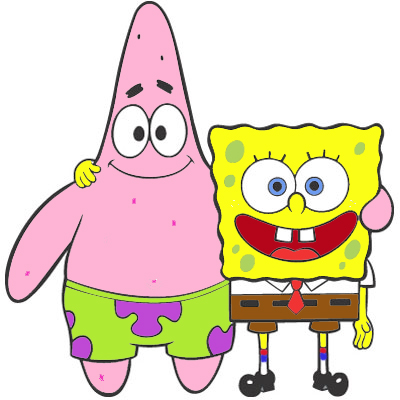 سائل
صلب
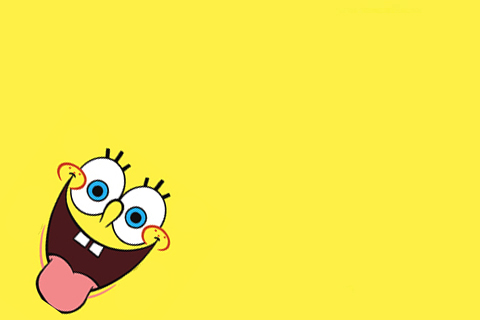 إجابة صحيحة
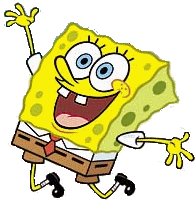 أحسنتم
أكمل
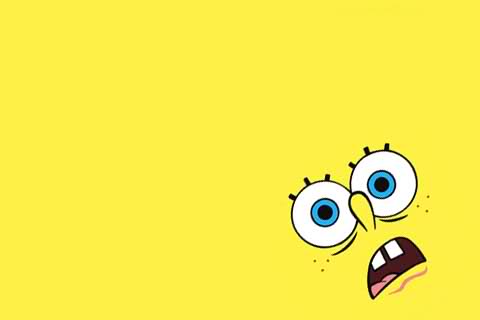 إجابة خاطئة
حاولوا مرة أخرى
اعد المحاولة
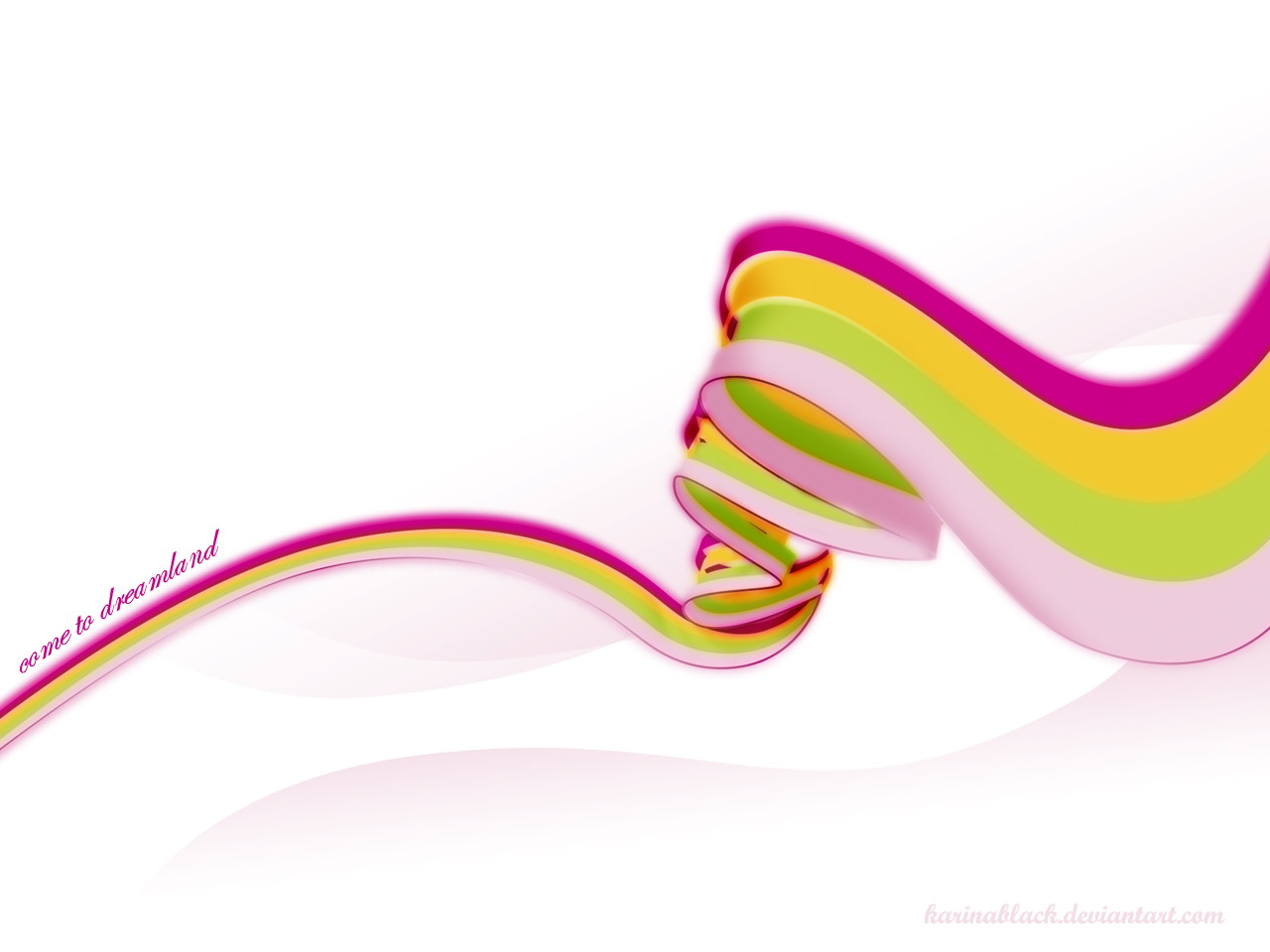 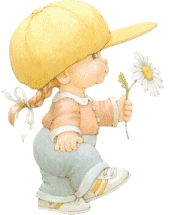 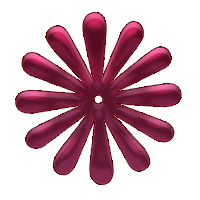 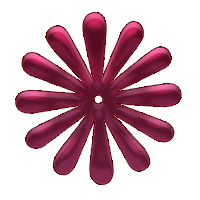 5
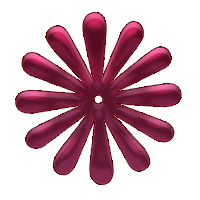 6
4
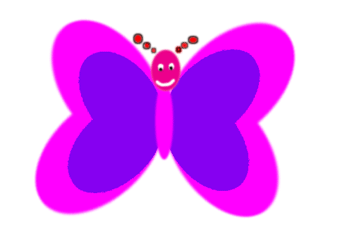 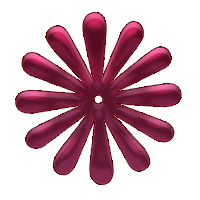 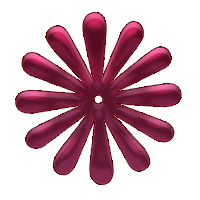 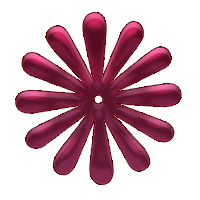 3
2
1
تتميز المواد السائلة بان لها شكل _______
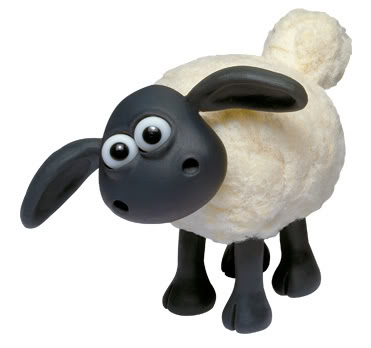 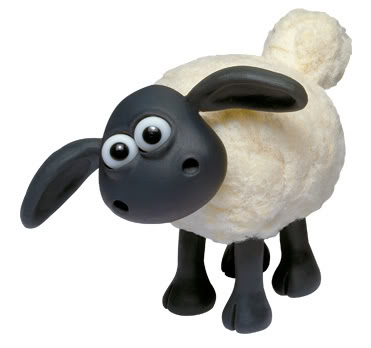 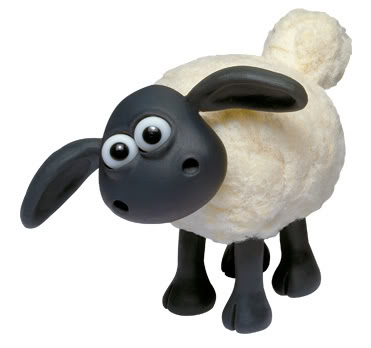 غيرثابت
ثابت
إجابة صحيحة
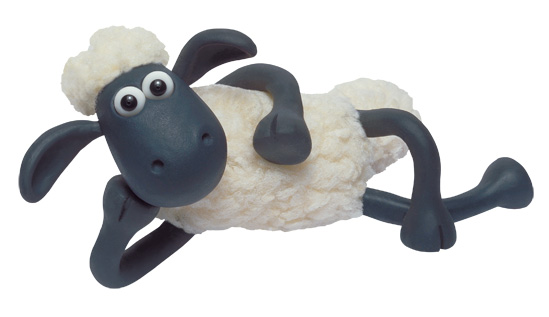 أحسنتم
أكمل
إجابة خاطئة
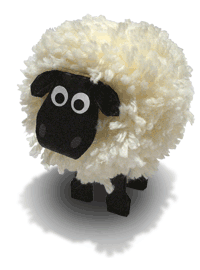 حاولوا مرة أخرى
اعد المحاولة
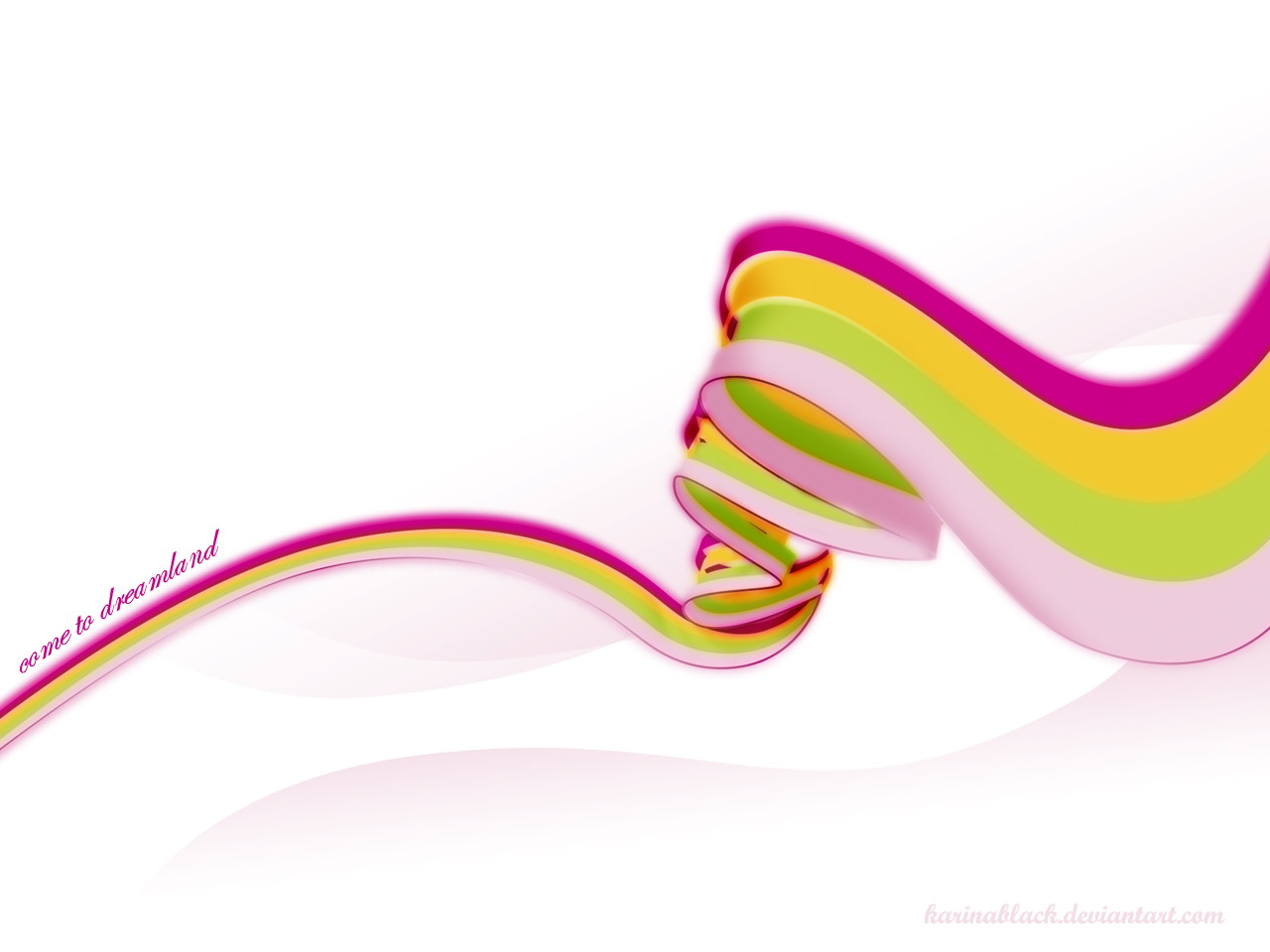 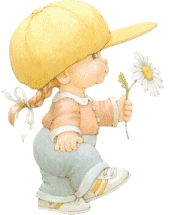 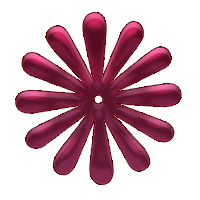 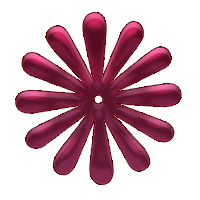 5
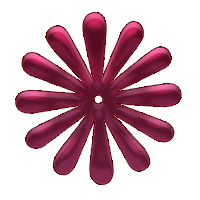 6
4
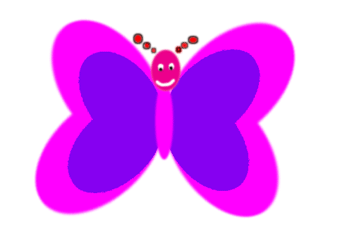 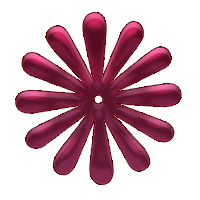 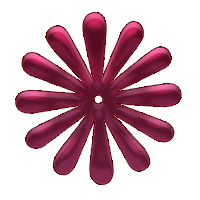 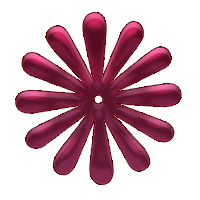 3
2
1
أكمل :
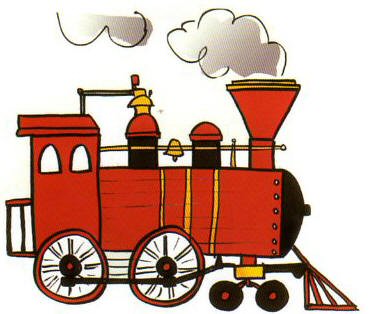 خشب
حجر
=
+
مادة سائلة
مادة صلبة
أكمل :
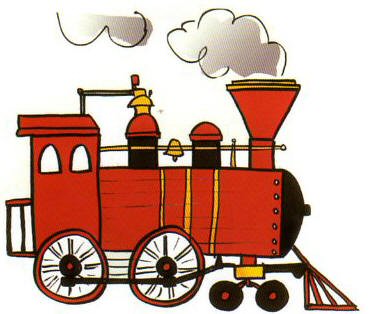 إجابة صحيحة
أحسنتم
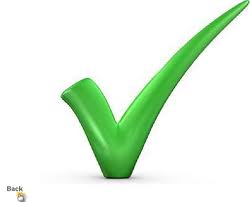 أكمل
إجابة خاطئة
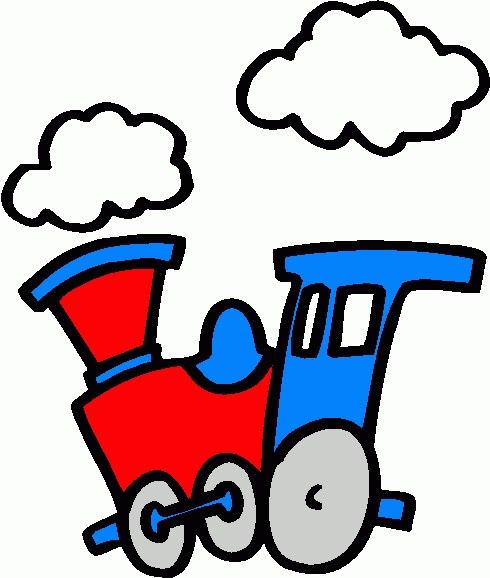 حاولوا مرة أخرى
اعد المحاولة
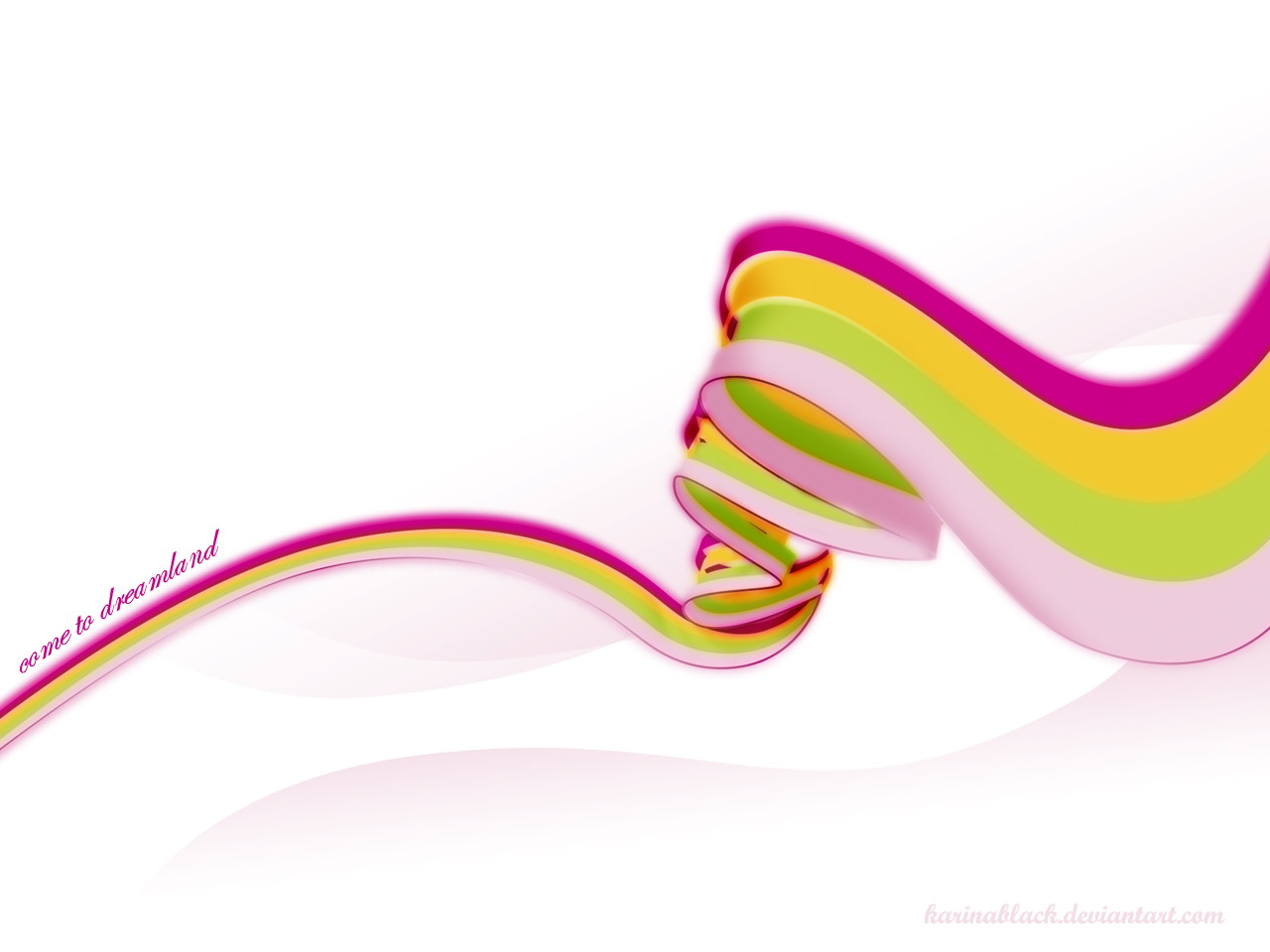 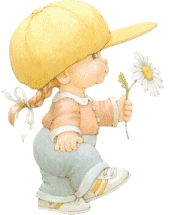 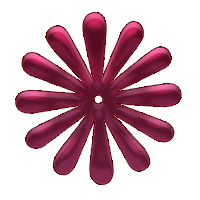 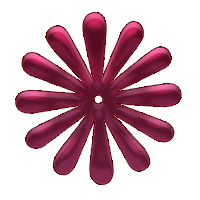 5
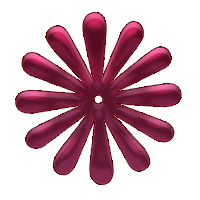 6
4
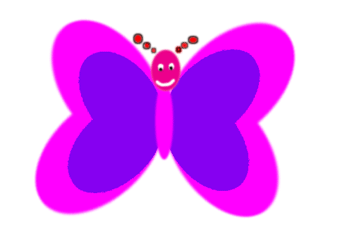 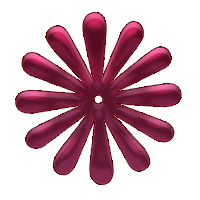 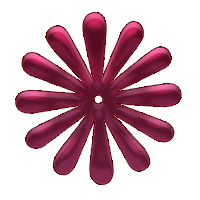 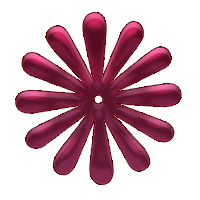 3
2
1
حلوا التمرين التالي :
زيت
عصير
حليب
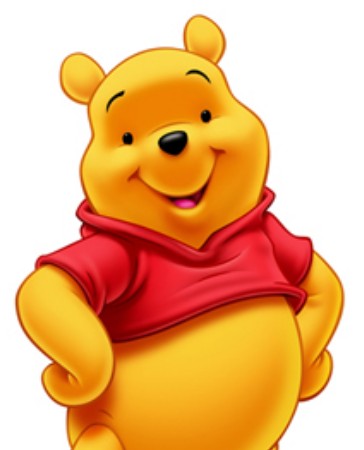 مواد صلبة
مواد سائلة
إجابة صحيحة
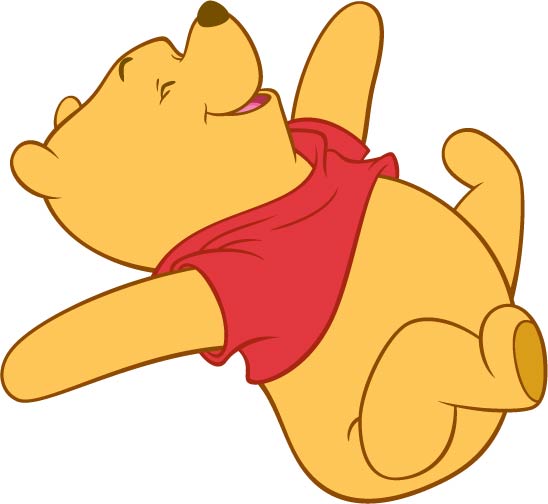 احسنتم
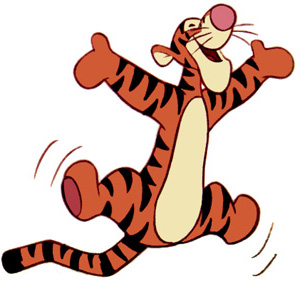 أكمل
إجابة خاطئة
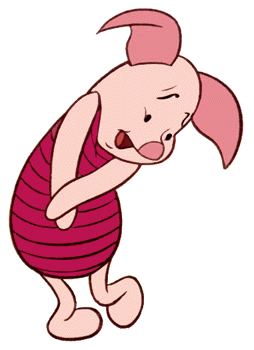 حاولوا مرة أخرى
اعد المحاولة
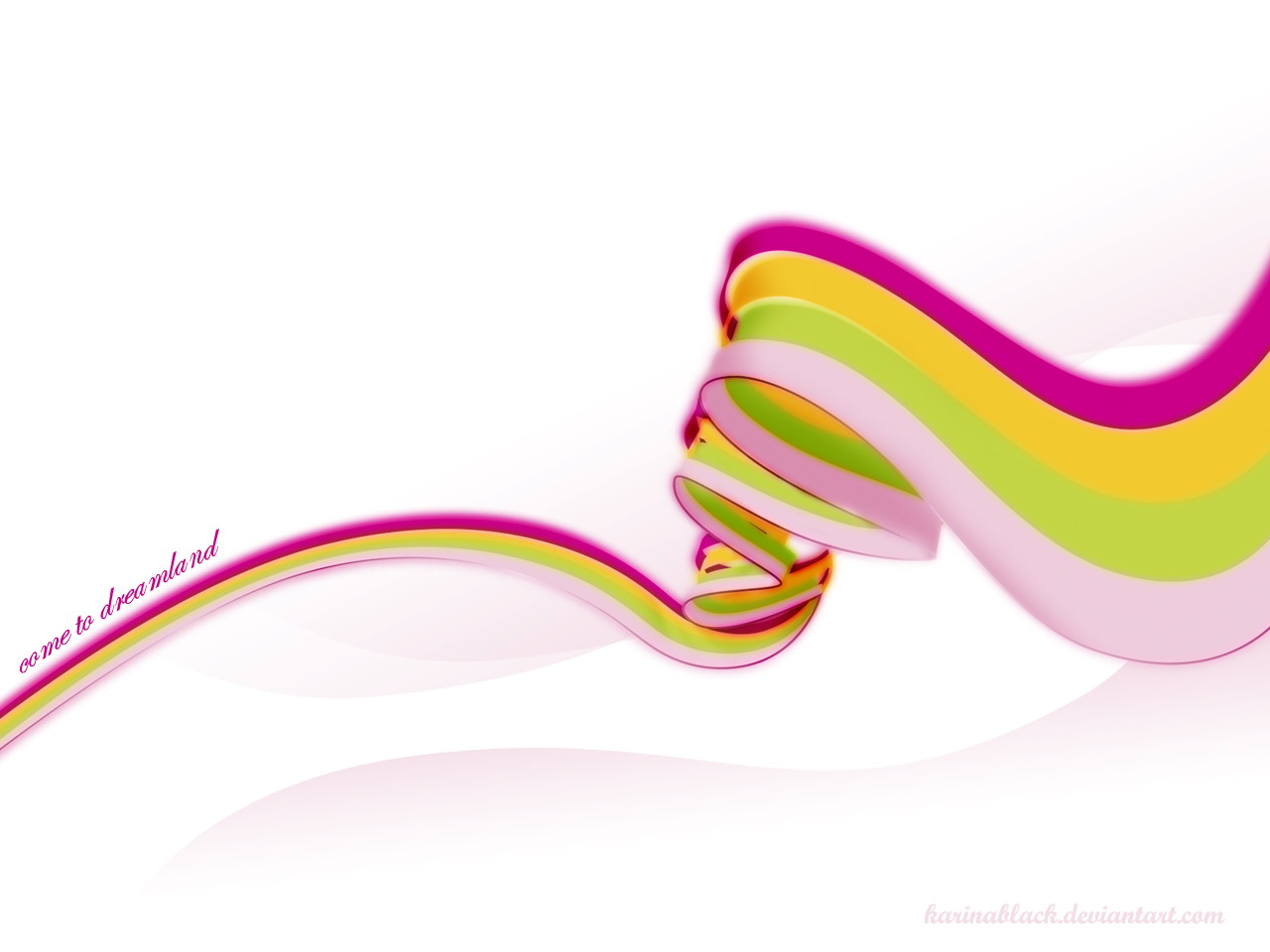 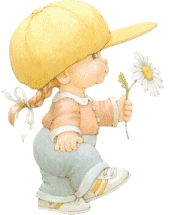 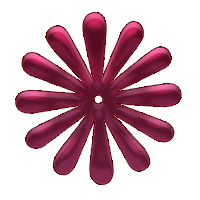 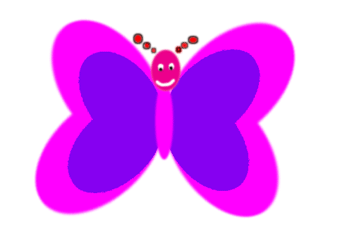 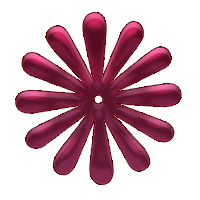 5
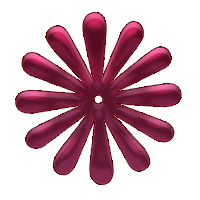 6
4
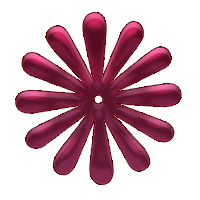 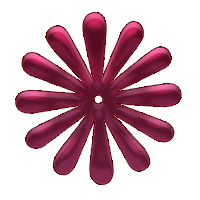 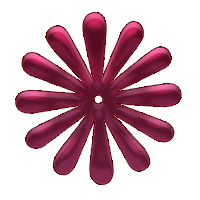 3
2
1
باب الغرفة صلب لذلك شكله  : ________
متغير
ثابت
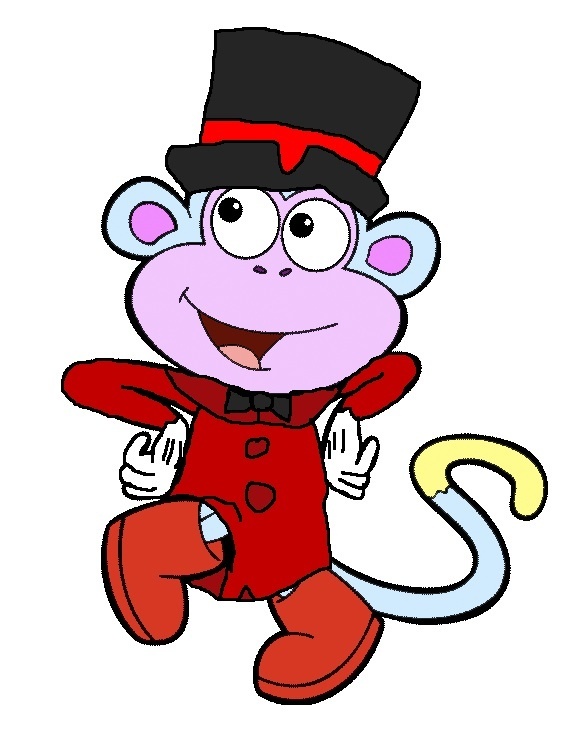 إجابة صحيحة
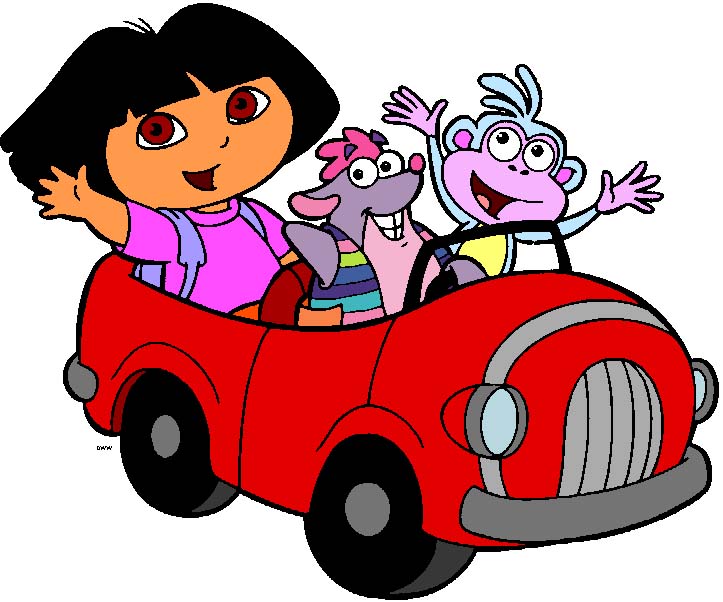 أحسنتم
أكمل
إجابة خاطئة
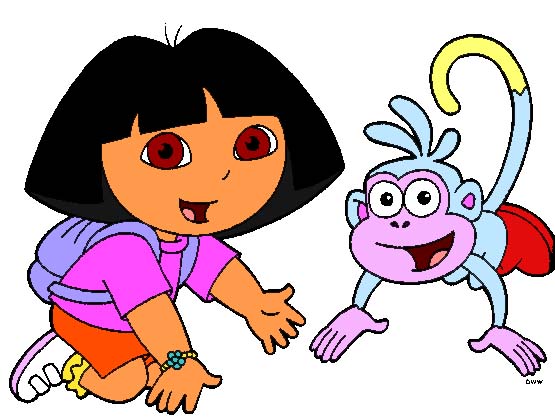 حاولوا مرة أخرى
اعد المحاولة
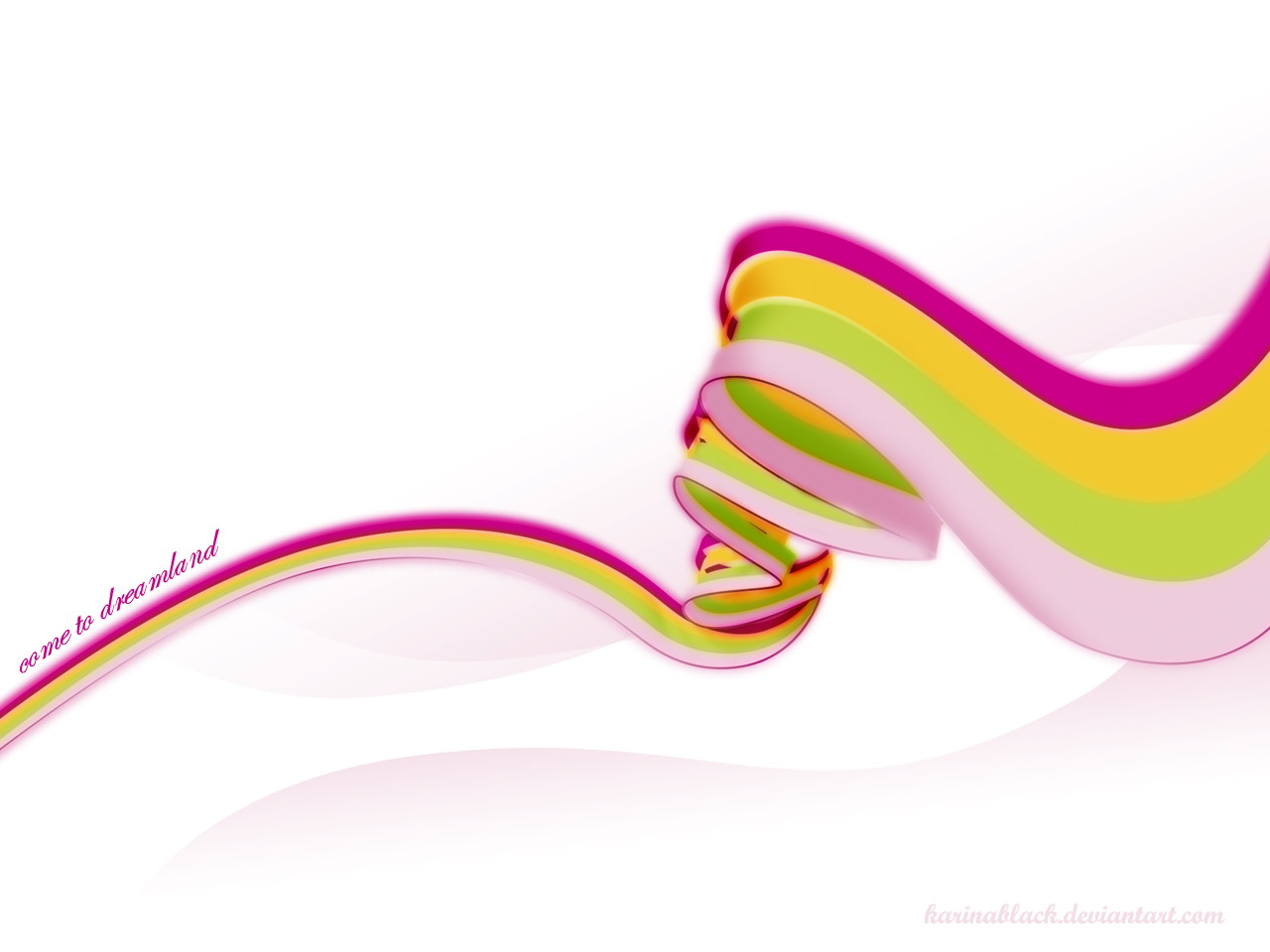 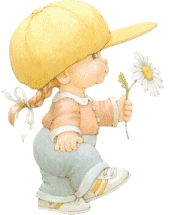 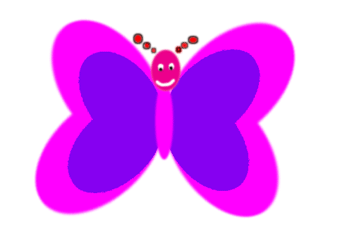 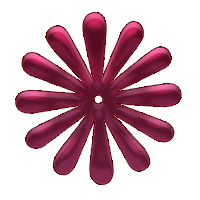 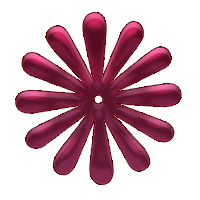 5
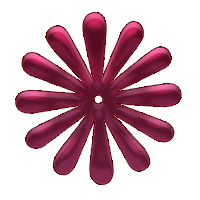 6
4
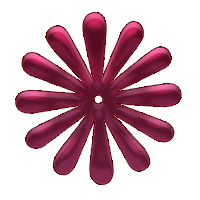 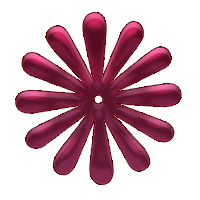 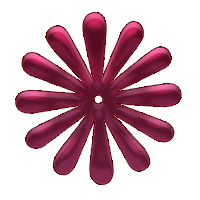 3
2
1
عصير الليمون لا يوجد له شكل ثابت لانه :___________
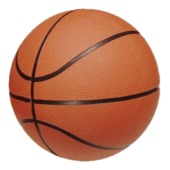 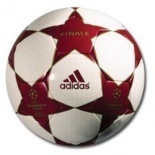 سائل
جميع الاجابات خاطئة
صلب
إجابة صحيحة
أحسنتم
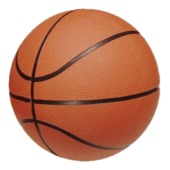 اكمل
إجابة خاطئة
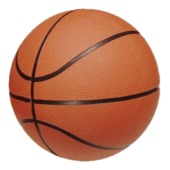 حاولوا مرة أخرى
اعد المحاولة
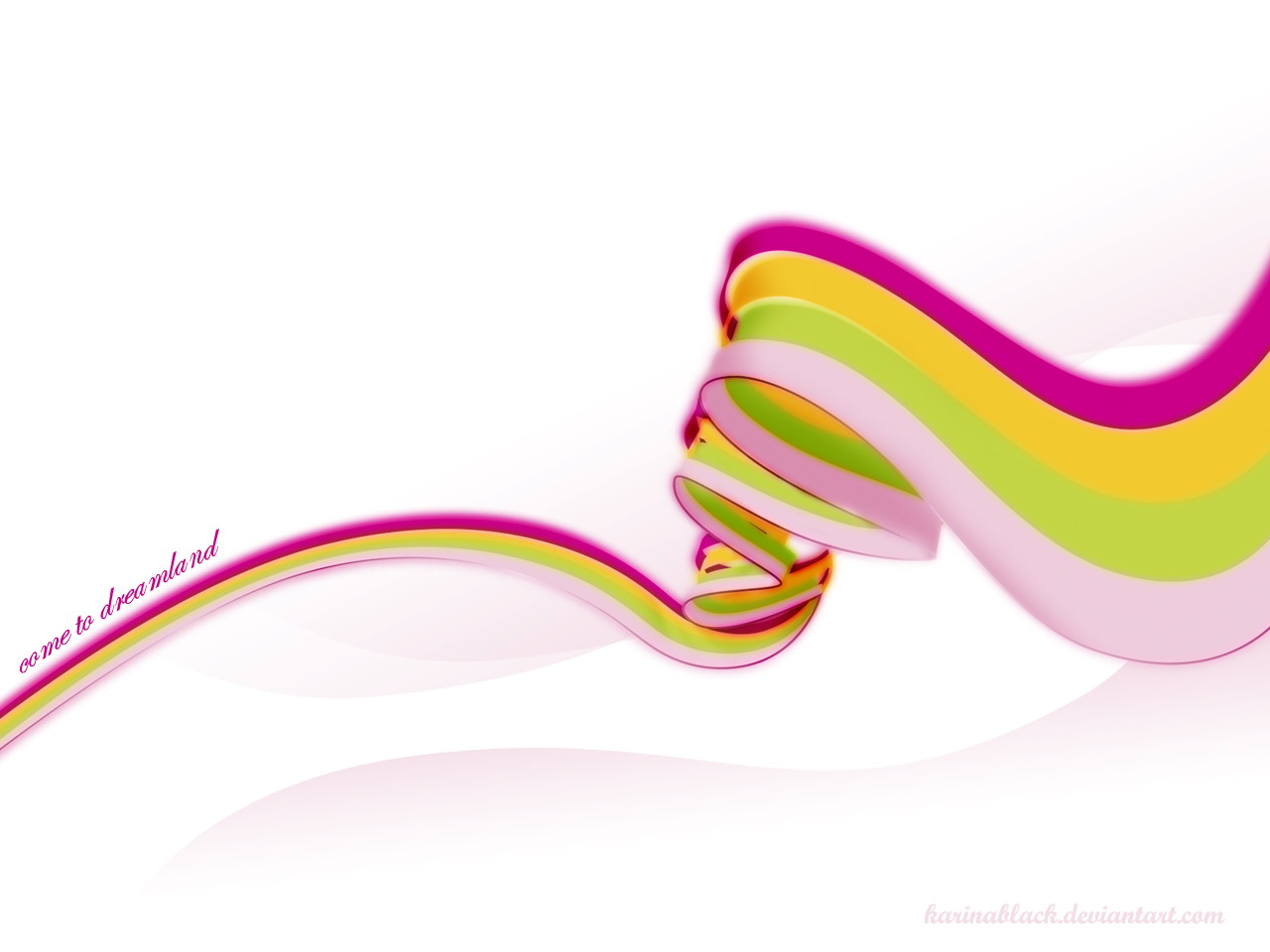 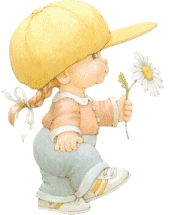 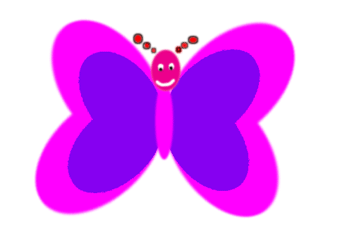 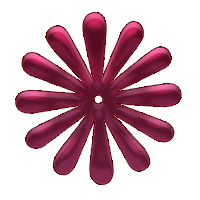 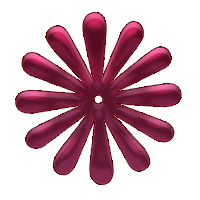 5
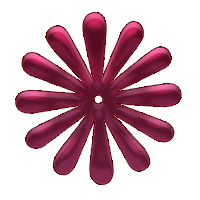 6
4
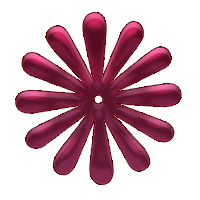 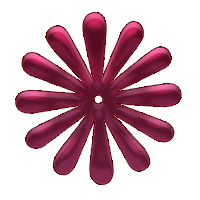 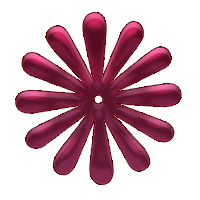 3
2
1
يدعي الفيل سوسو بانه لا يوجد فرق بين المواد الصلبة والسائلة بالمقابل رد عليه يزن بانه مخطئ فيوجد فرق بين المواد الصلبة والسائلة
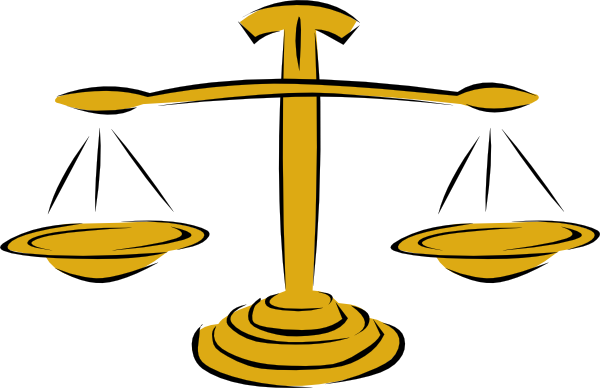 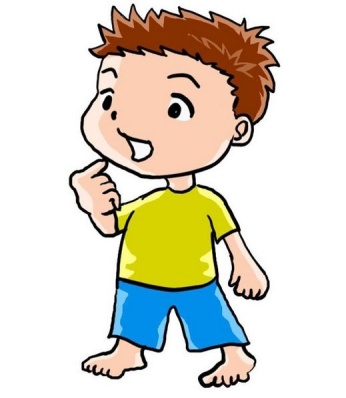 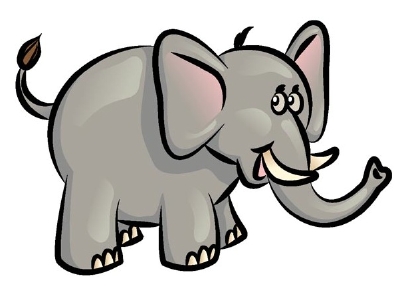 اختر الإجابة الصحيحة؟
يزن على حق لان هنالك اختلاف بين المواد الصلبة والسائلة فالسائلة شكلها غير ثابت اما الصلبة فشكلها ثابت
الفيل سوسو على حق فالمواد السائلة والصلبة شكلها متغير لذلك لا يوجد فرق بينها
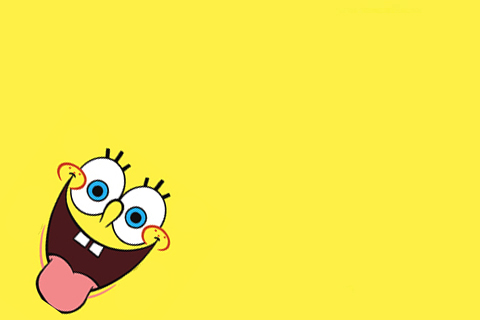 إجابة صحيحة
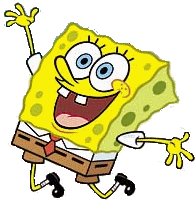 أحسنتم
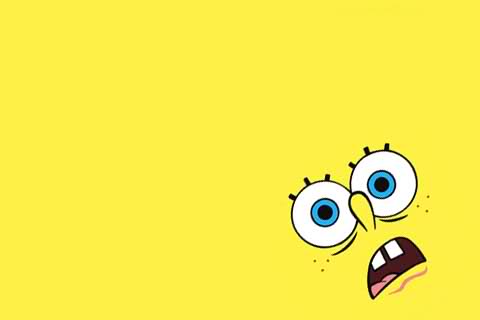 إجابة خاطئة
حاولوا مرة أخرى
اعد المحاولة